Реализация системы наставничества 
педагогических работников 
в Кемеровской области-Кузбассе: 
инструменты и практики
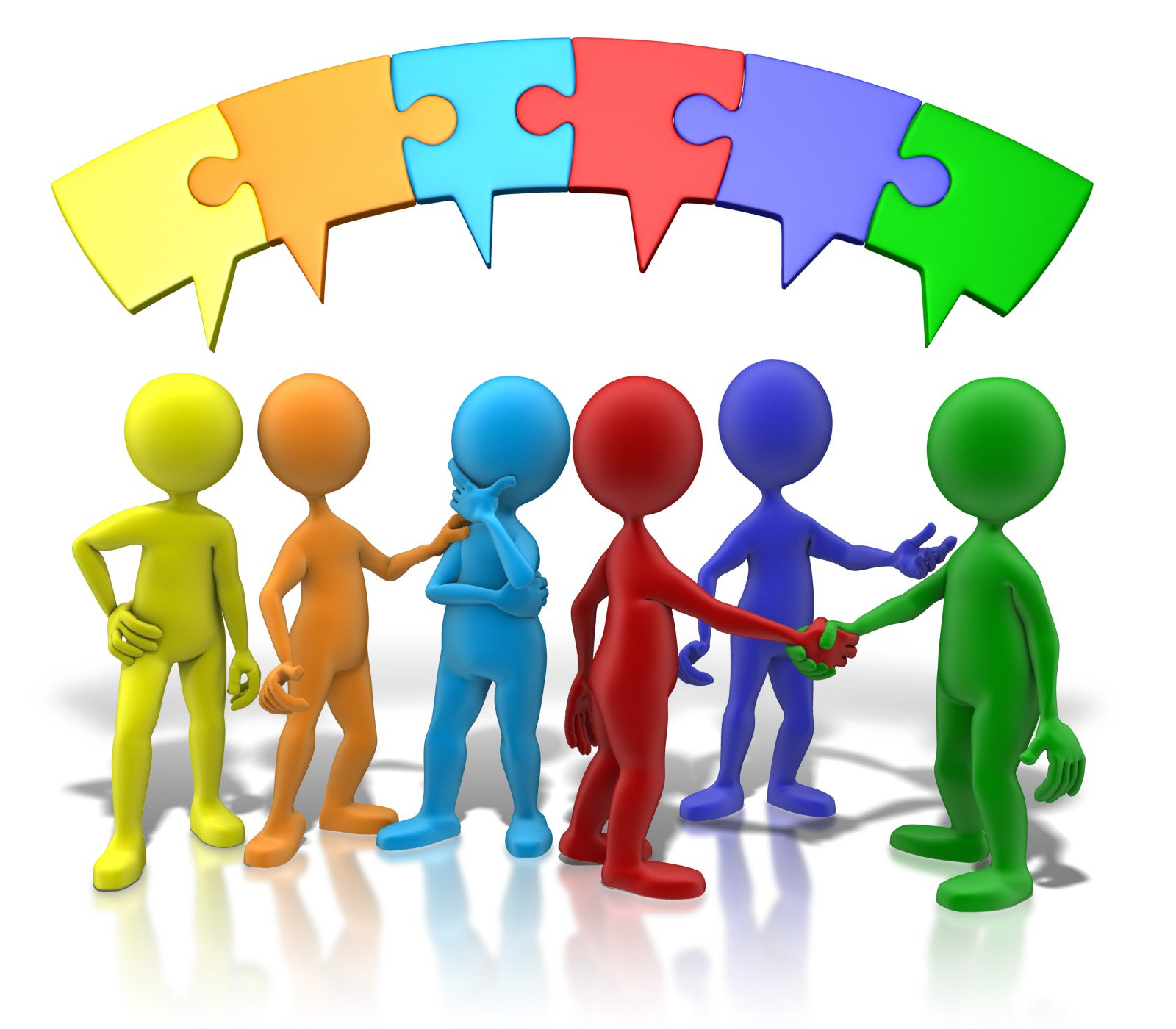 Бородкина Евгения Викторовна, методист ЦНППМ ИРО Кузбасса
Система образования Кемеровской области-Кузбасса
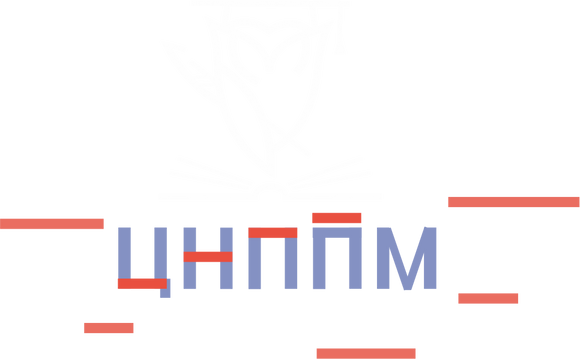 825 ДОО
109 ОДО
644 ОО
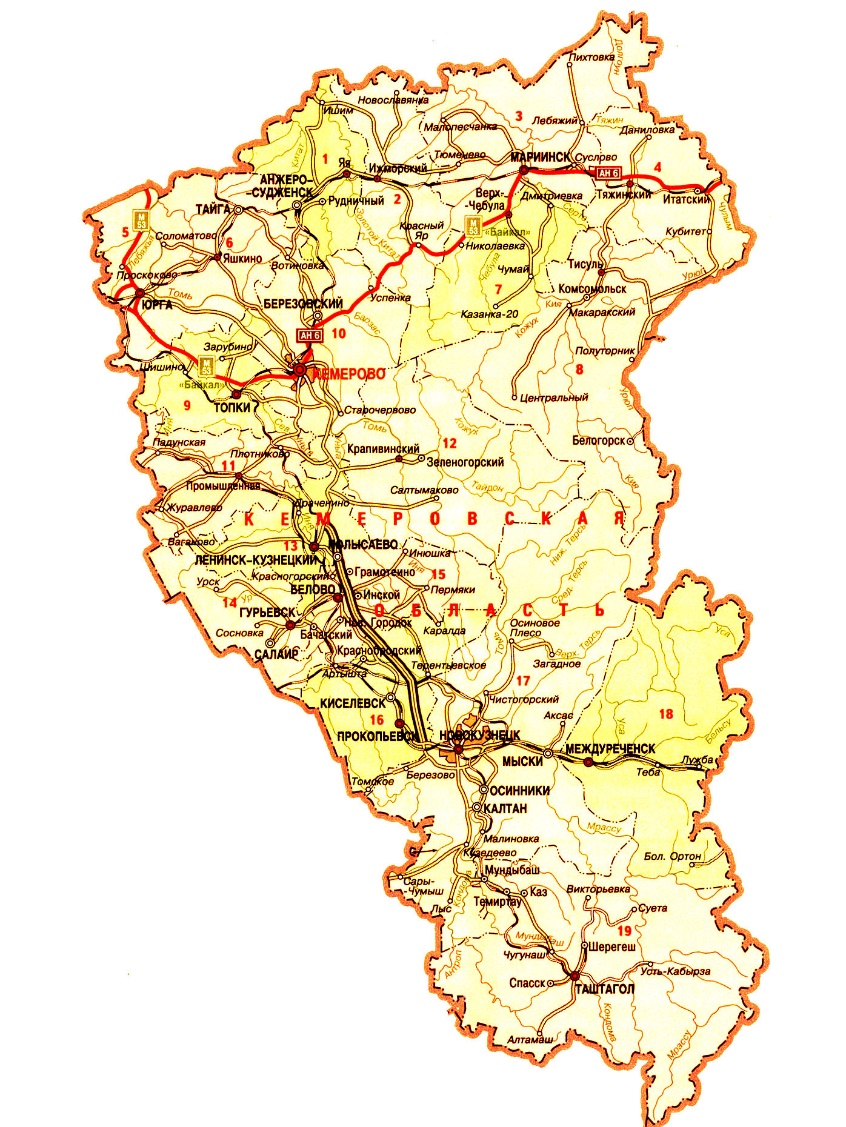 Около 35 000 педагогических работников
Около 2 000 молодых специалистов
15 % педагогов ОО в возрасте 60 лет и более
100 %  общеобразовательных организаций, образовательных организаций дополнительного образования, реализующих целевую 
модель наставничества педагогических работников
100 % педагогических работников в возрасте до 35 лет, участвующих в различных формах поддержки и сопровождения в первые три года работы
100 % педагогических работников в возрасте до 35 лет и со стажем работы не более 3-х лет, охваченных целевой моделью наставничества
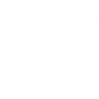 Ключевые для педагогического образования издержки
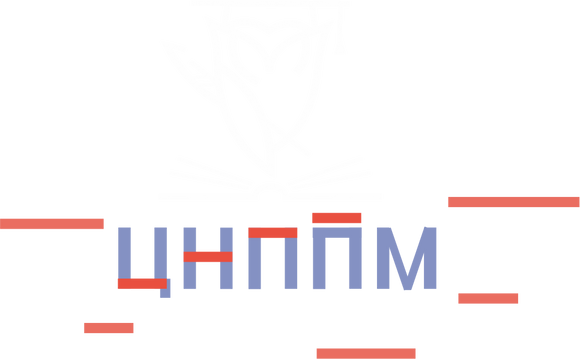 Поступление выпускников 11 классов на педагогические направления вузов
Максимальный показатель за 5 лет - 11,2 % 
(1050 чел.)
Максимальный показатель за 5 лет - 40 %*
Снижение мотивации к приходу в педагогическую профессию 
после 1 или 2 курса
Поступление выпускников 11 классов психолого-педагогического профиля на педагогические направления вузов
Максимальный показатель за 5 лет – 30,4 %
Максимальный показатель за 5 лет  - 17%
(450 чел.)
Приход в профессию выпускников педагогических вузов и колледжей
Поступление выпускников 9 классов на педагогические направления ПО
Максимальный показатель за 5 лет - 7,0 % 
(3450 чел.)
Максимальный показатель за 5 лет - 40 %
Уход из профессии в течение или после первых 3-х лет (в системе общего и дополнительного образования)
*По результатам социологического исследования профессиональных настроений и ожиданий обучающихся колледжей и вузов
Максимальный показатель за 5 лет - 25 %
Уход из профессии в течение или после первых 6-ти лет (в системе общего и дополнительного образования)
Проекты ИРО Кузбасса по решению кадровых проблем системы образования
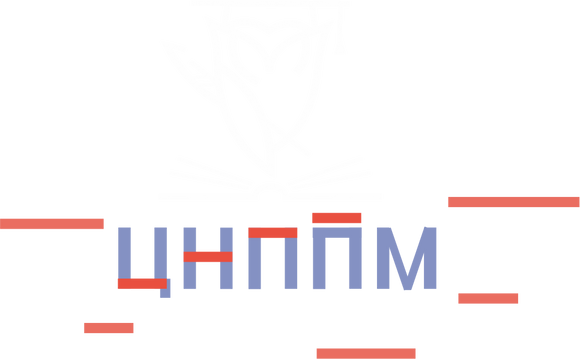 Портфель проектов «Бесшовное педагогическое образование: Кузбасс»
Цель – подготовка, закрепление и адаптация педагогических кадров системы образования региона с учётом традиций кузбасской научно-педагогической школы в рамках модели «школа-колледж/вуз-работодатель»
Проект «Развитие сети профильных психолого-педагогических классов/ групп в образовательных организациях Кузбасса»
1
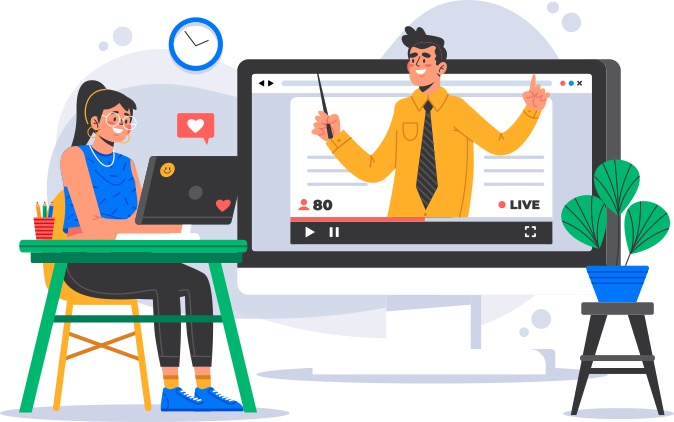 Проект «Многоуровневая система закрепления молодых педагогов в образовательных организациях Кузбасса»
2
3
Концепция кадрового резерва  системы образования Кузбасса с учётом проектов/ конкурсов АНО «Россия – страна возможностей»
Онлайн-ресурс «Кузбасс.Будущее.РФ»
https://ideairo.kuz-edu.ru/
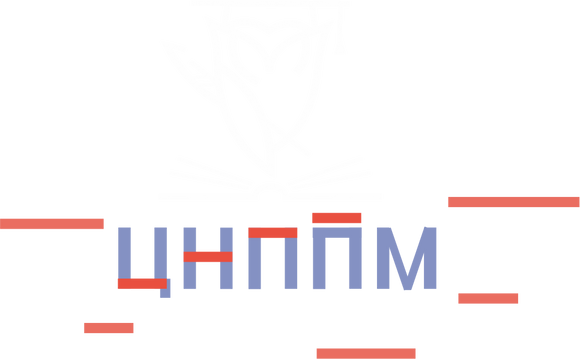 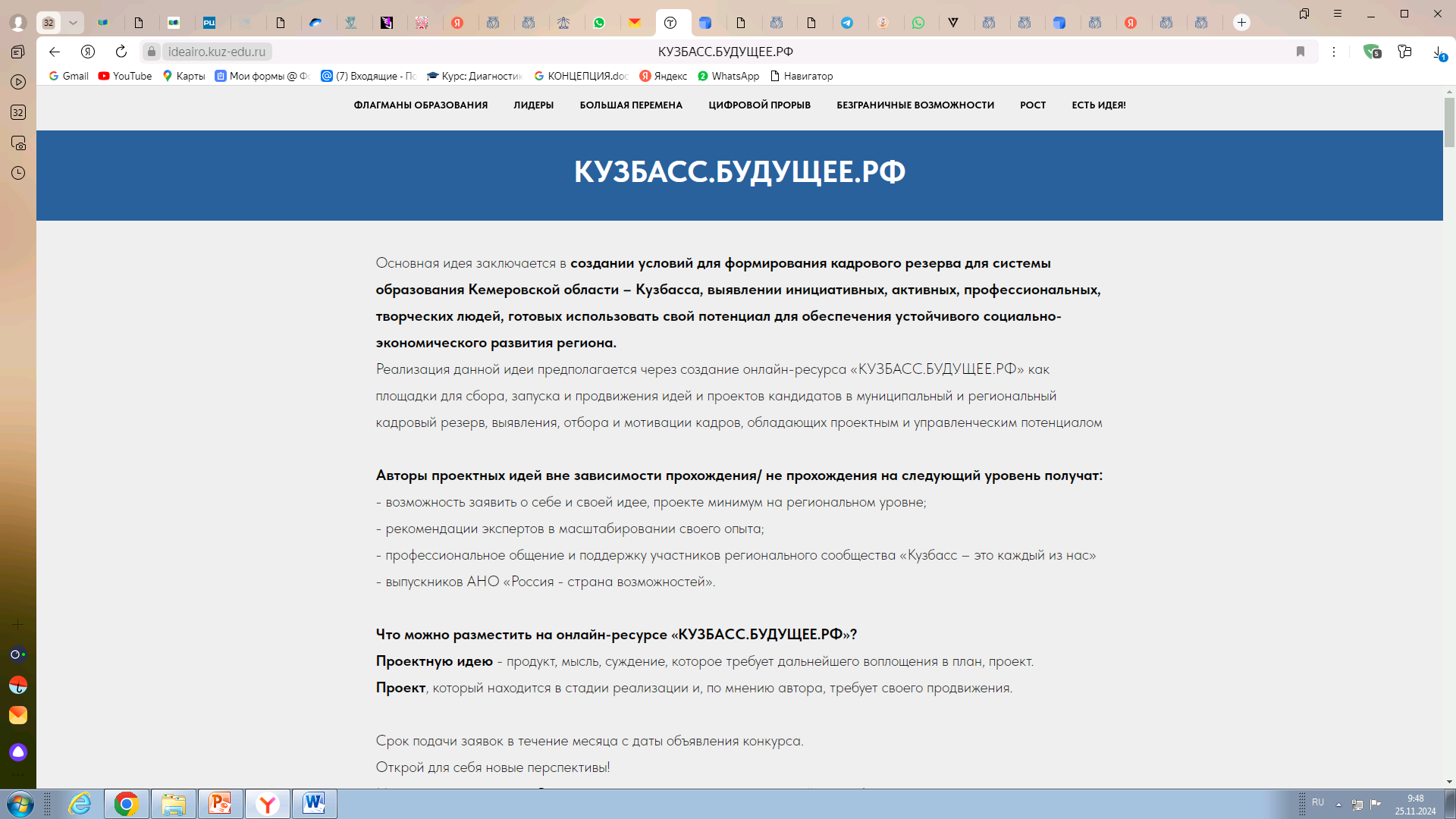 Условия внедрения системы наставничества
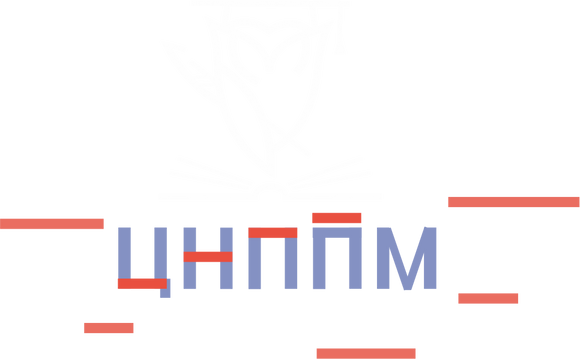 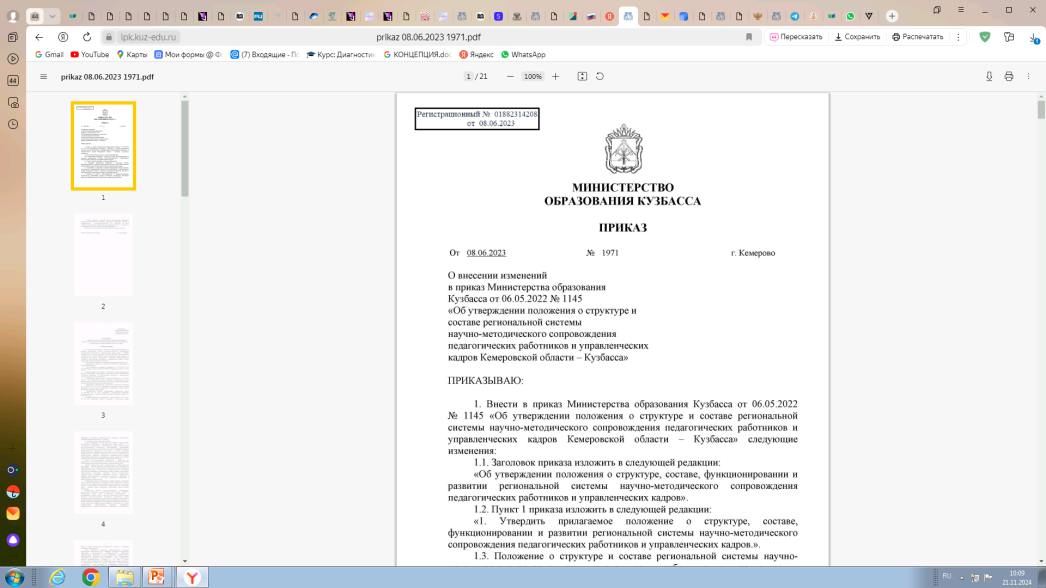 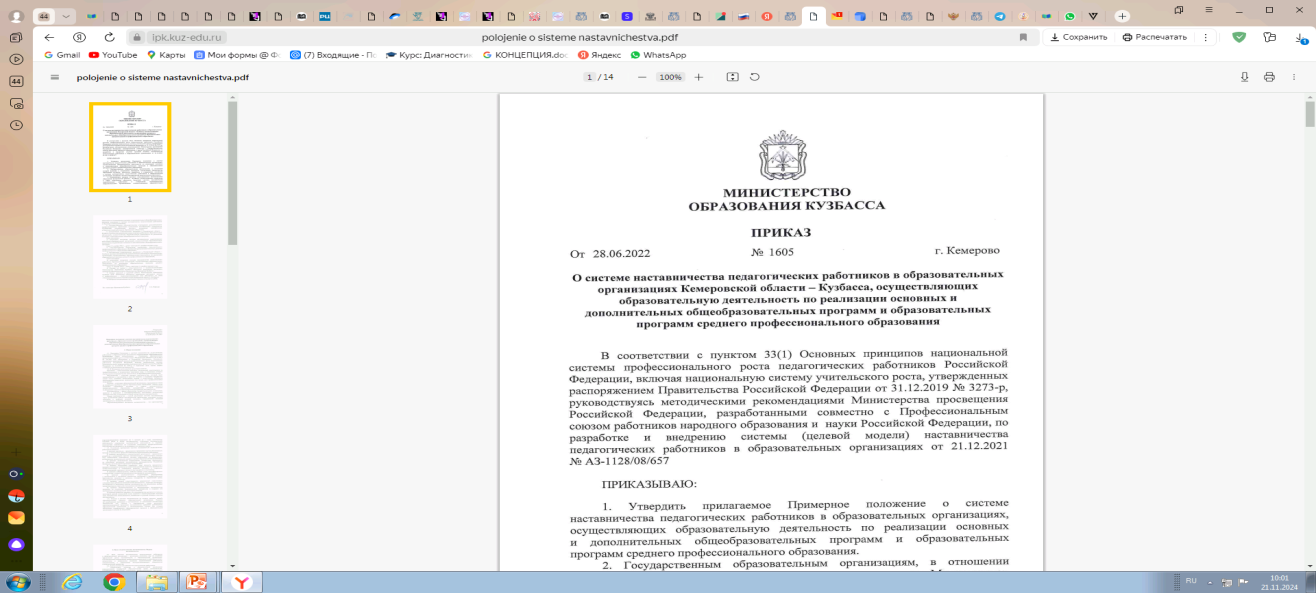 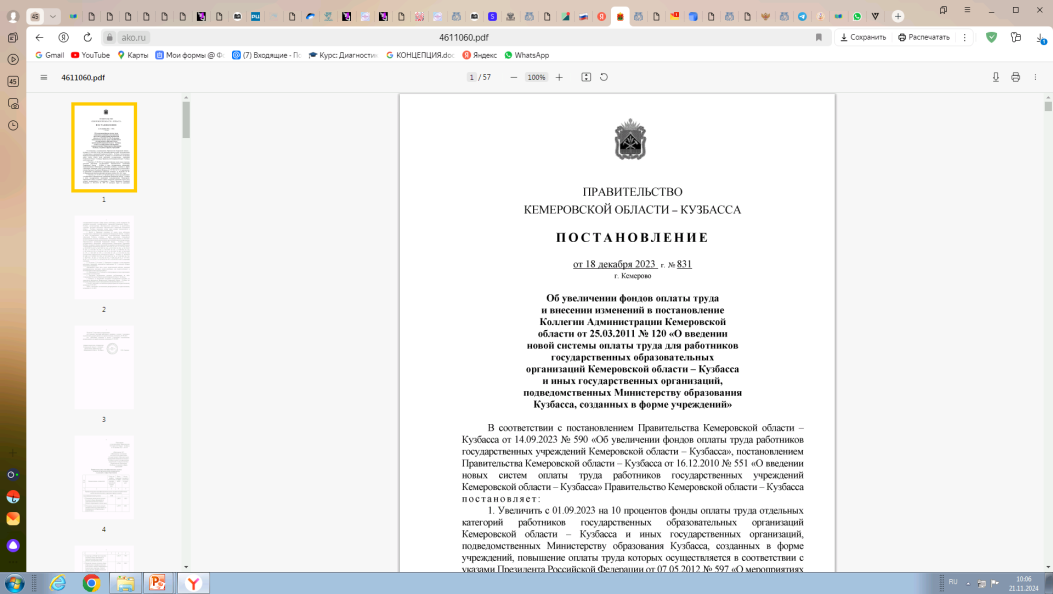 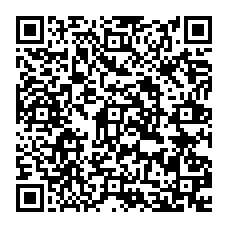 Полезные ссылки
Единый информационный портал «Наставничество педагогических работников»
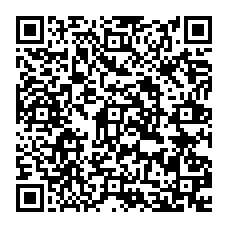 База наставников
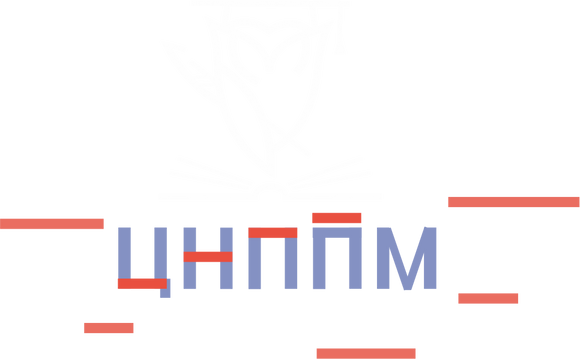 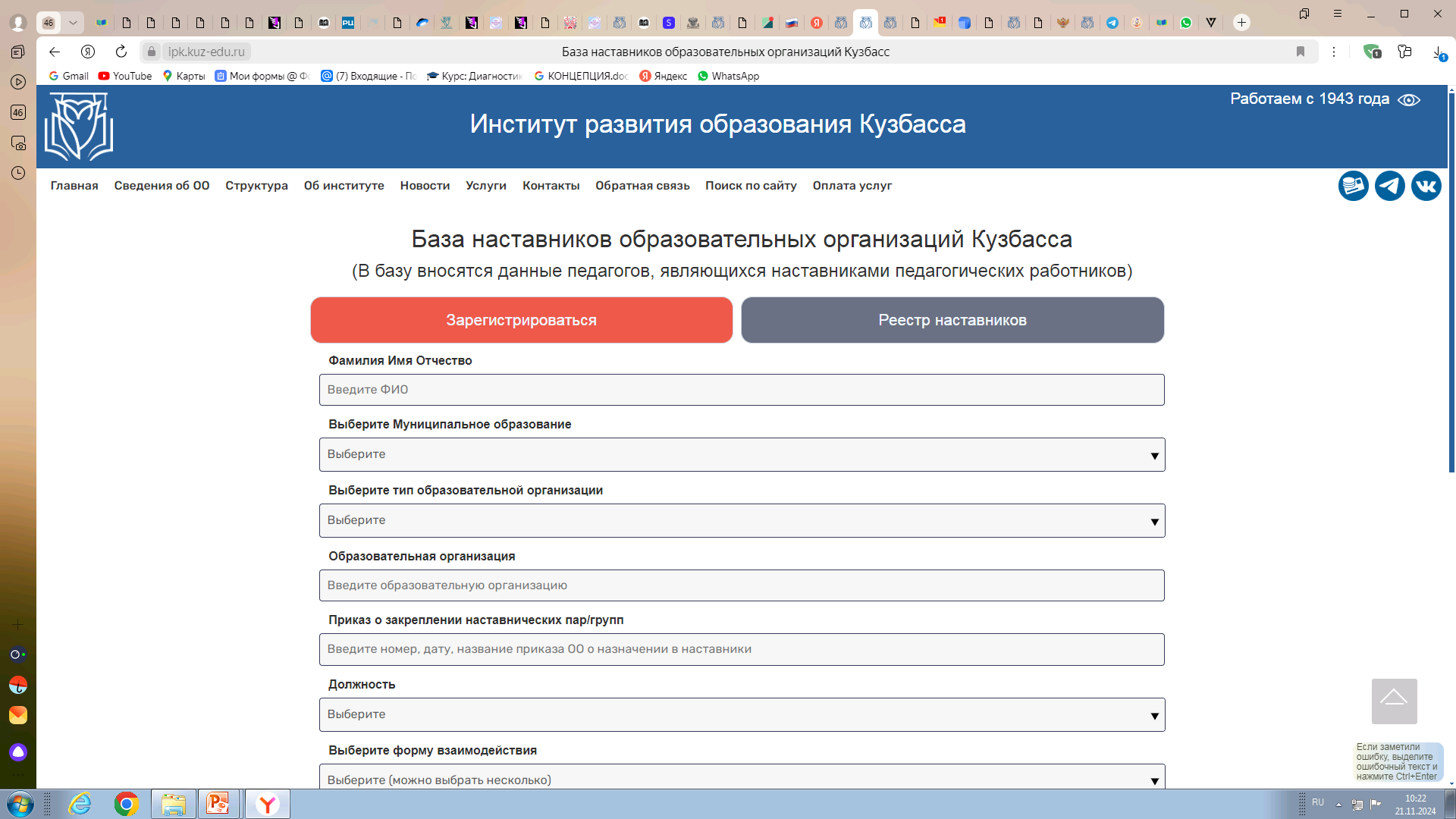 Цель: организация профессионального коммуникационного 
пространства для эффективного сопровождения педагогической 
деятельности работников образования, совершенствования 
личностных и профессиональных компетенций молодых 
педагогов в условиях региональной системы непрерывного 
повышения профессионального мастерства педагогических 
работников и управленческих кадров
Региональный клуб наставников «Навигатор»
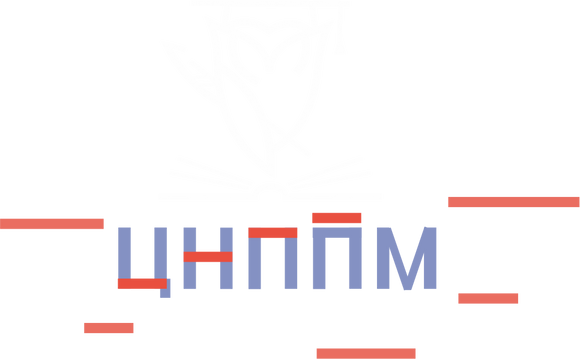 Муниципальные координаторы наставничества из 33 муниципалитетов
11
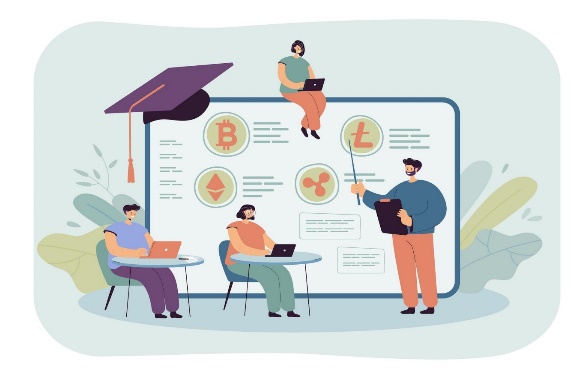 способствовать вовлечению педагогов в экспертную деятельность
Основные направления деятельности
Региональный клуб наставников «Навигатор»
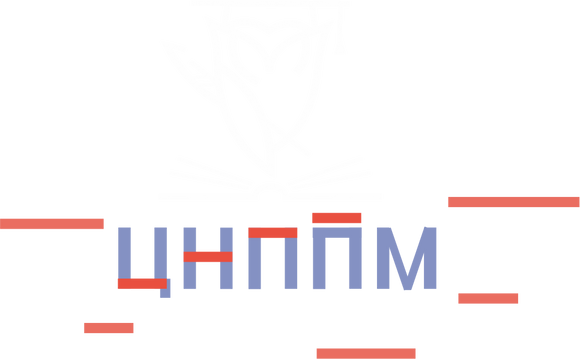 Консультирование по проблемам внедрения целевой модели наставничества педагогических работников в образовательных организациях
Консультирование педагогов по вопросам профессиональной деятельности

Организация и проведение образовательных событий, посвященных наставничеству

Экспертная деятельность

Диссеминация опыта в области наставничества, участие в создании банка лучших практик
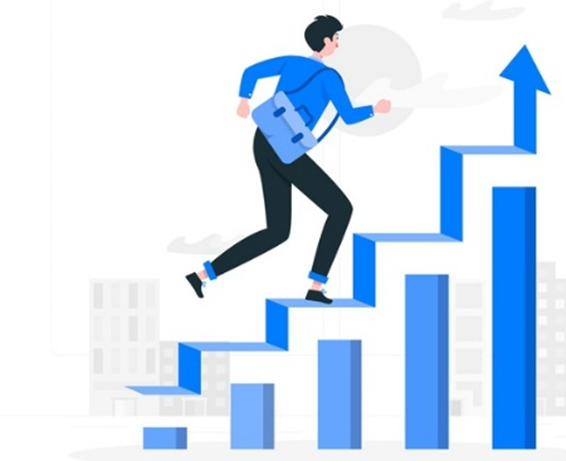 Темы  для обсуждения
Региональный клуб наставников «Навигатор»
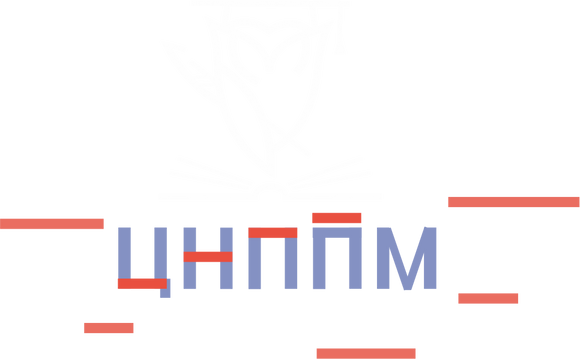 Нормативно-правовые основы регулирования наставничества в образовательных организациях
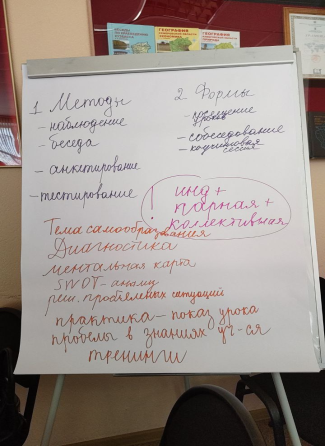 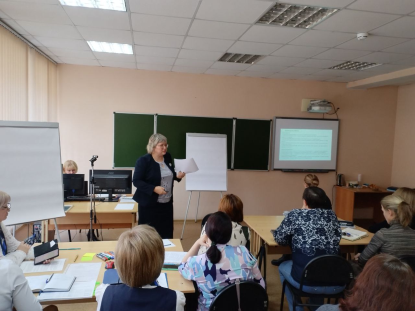 Наставничество в образовательной организации: практическая реализация различных форм наставничества педагогических работников
Наставничество в образовательной организации: практическая реализация различных видов наставничества педагогических работников
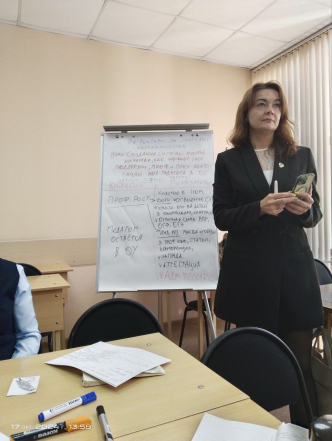 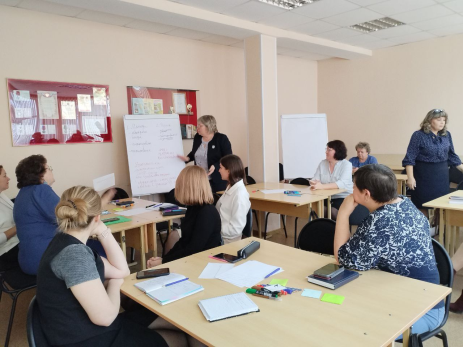 Эффективные практики взаимодействия наставнических пар/групп
Современные технологии в наставничестве педагогических работников
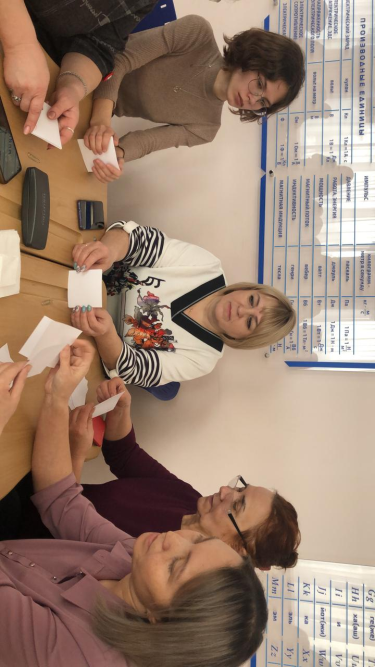 Проектирование персонализированной программы наставничества педагогических работников
Оценка эффективности наставничества педагогических работников
Психологическая поддержка в процессе наставничества
ДПП ПК «Технологии наставничества в профессиональной деятельности руководящих и педагогических кадров»
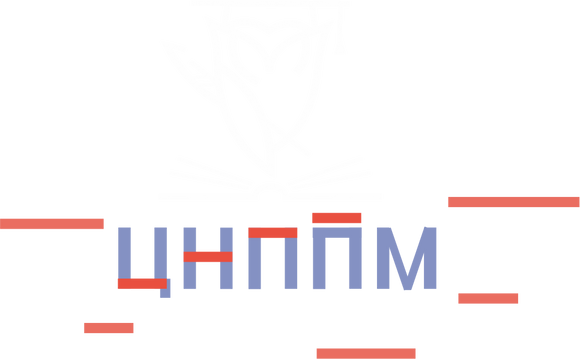 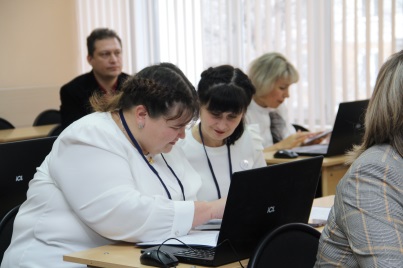 Около 3 500 человек
97 площадок по магистральным направлениям проекта «Школа Минпросвещения России»
Стажировочные площадки по направлению «Учитель. Школьная команда»
Ежегодно- более 5 000 стажеров
Наставничество как эффективное средство профессионального развития учителя
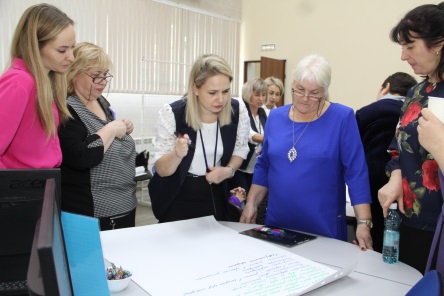 Организация сопровождения молодых учителей как условие их закрепления в профессии
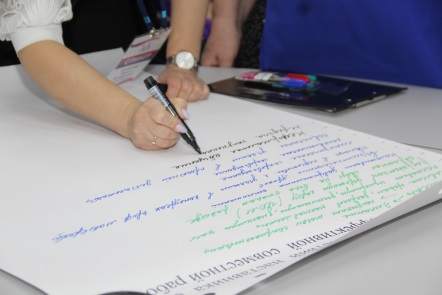 Создание условий для развития профессиональных компетенций учителей
Традиционные мероприятия по наставничеству
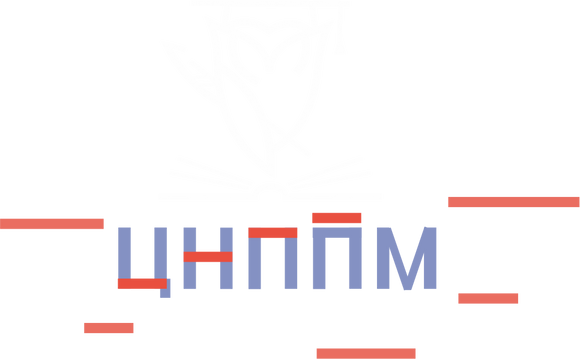 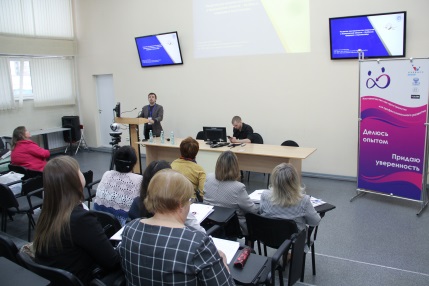 Секция по наставничеству в рамках Всероссийской научно-­практической конференции «Современный взгляд на непрерывное повышение профессионального мастерства педагогических работников и управленческих кадров»
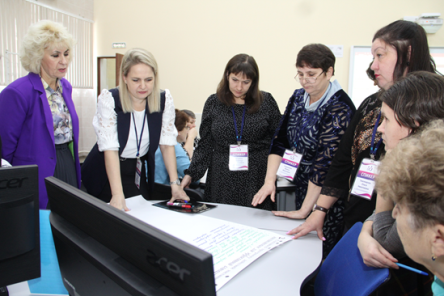 Межрегиональный форум работников образования «Наставничество как пространство для профессионального развития»
эффективный наставник: как сделать работу наставника успешной
психологическая поддержка в процессе наставничества
проектирование адаптивной среды в образовательной организации для молодых педагогов
наставничество как форма социального партнерства
реверсивное наставничество
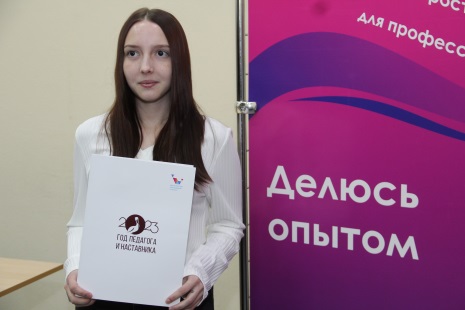 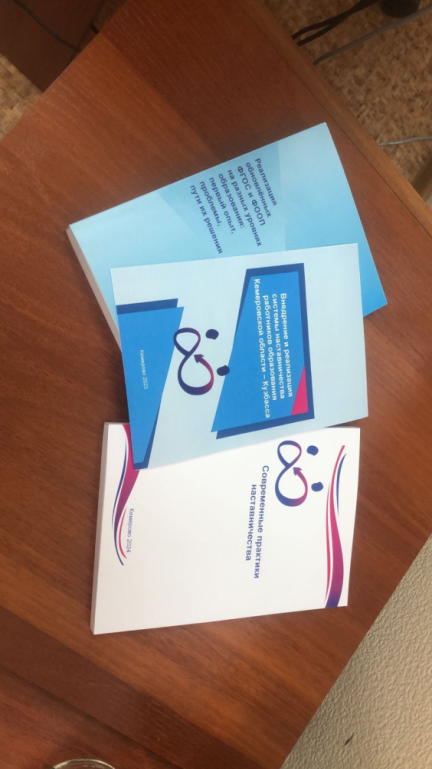 Региональный межведомственный форум «Я - НАСТАВНИК»
открытая дискуссия по вопросам совершенствования системы наставничества в регионе, укрепления межведомственного взаимодействия в организации наставничества, привлечения партнеров к реализации наставнической деятельности педагогических работников.
Традиционные мероприятия по наставничеству
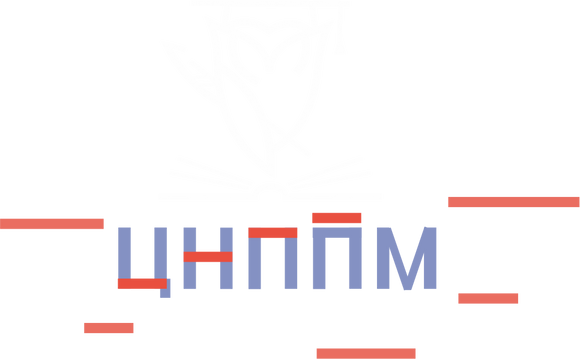 Региональная эстафета наставнических практик
Более 100 наставнических практик
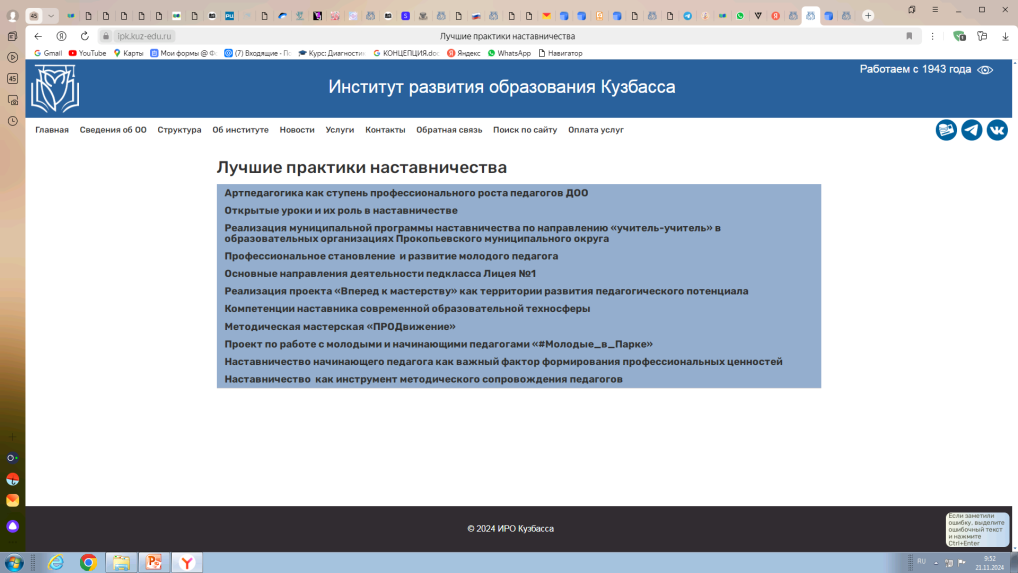 Направления 
Открывая дверь в профессию
Профессионал – профессионалу
Школа наставничества, или как стать хорошим наставником
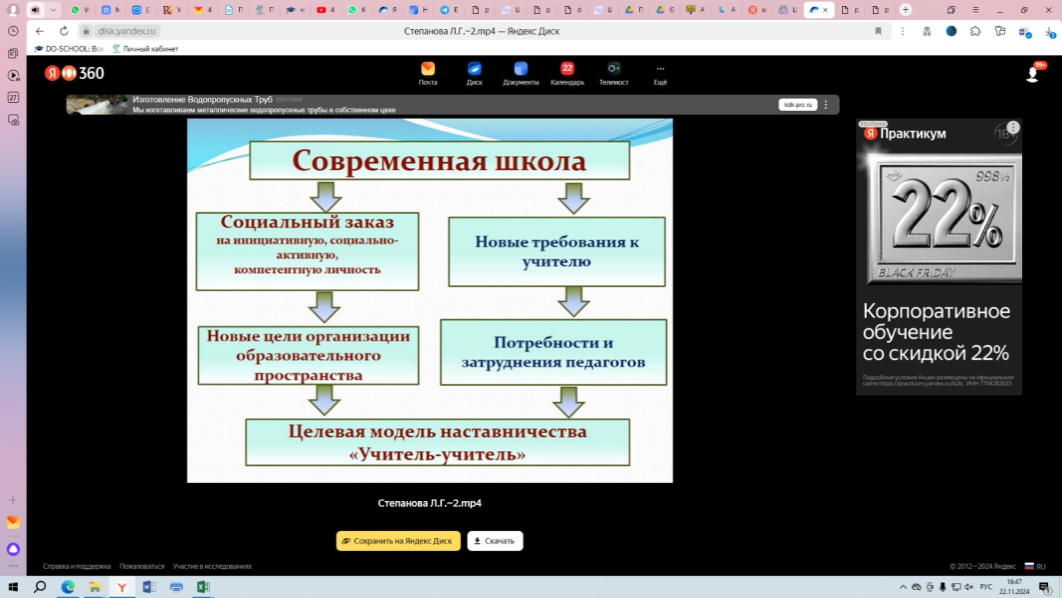 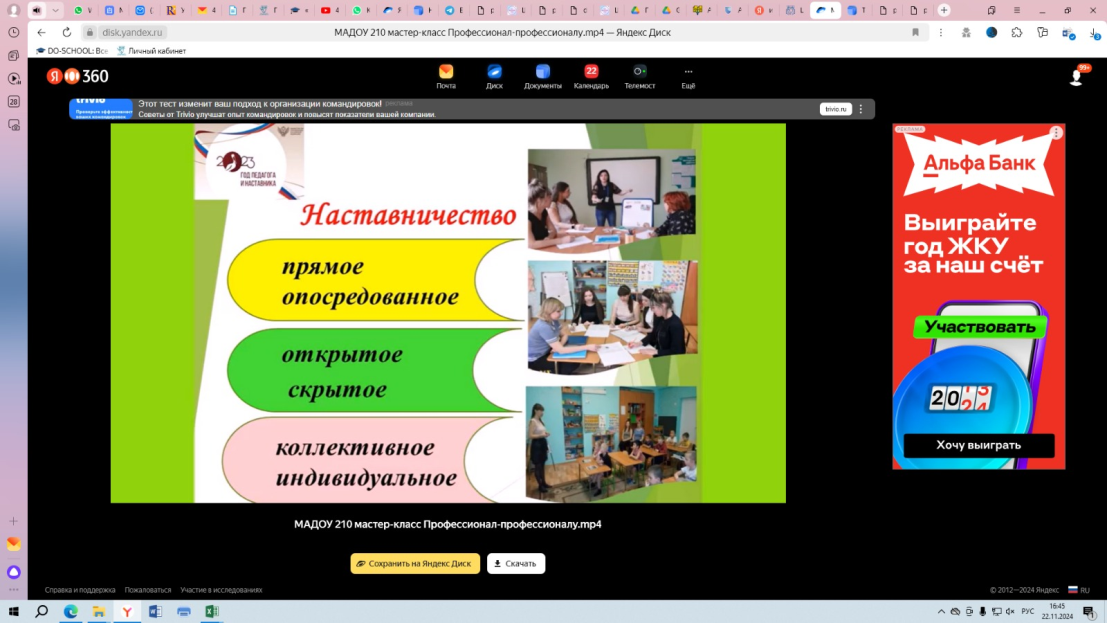 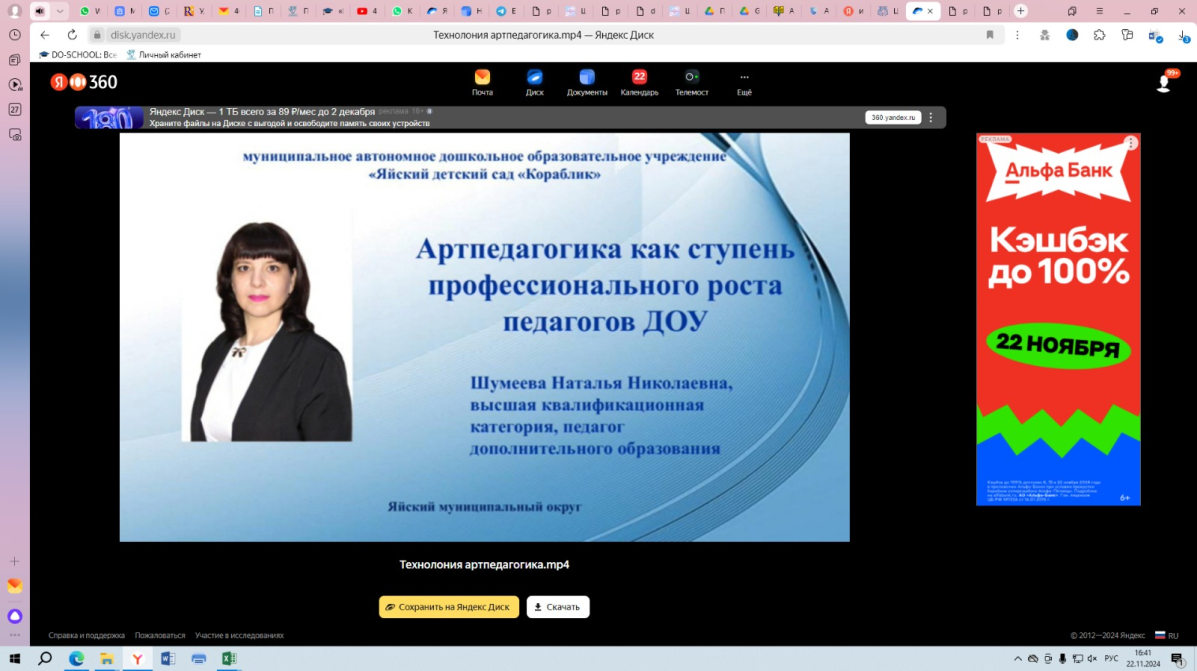 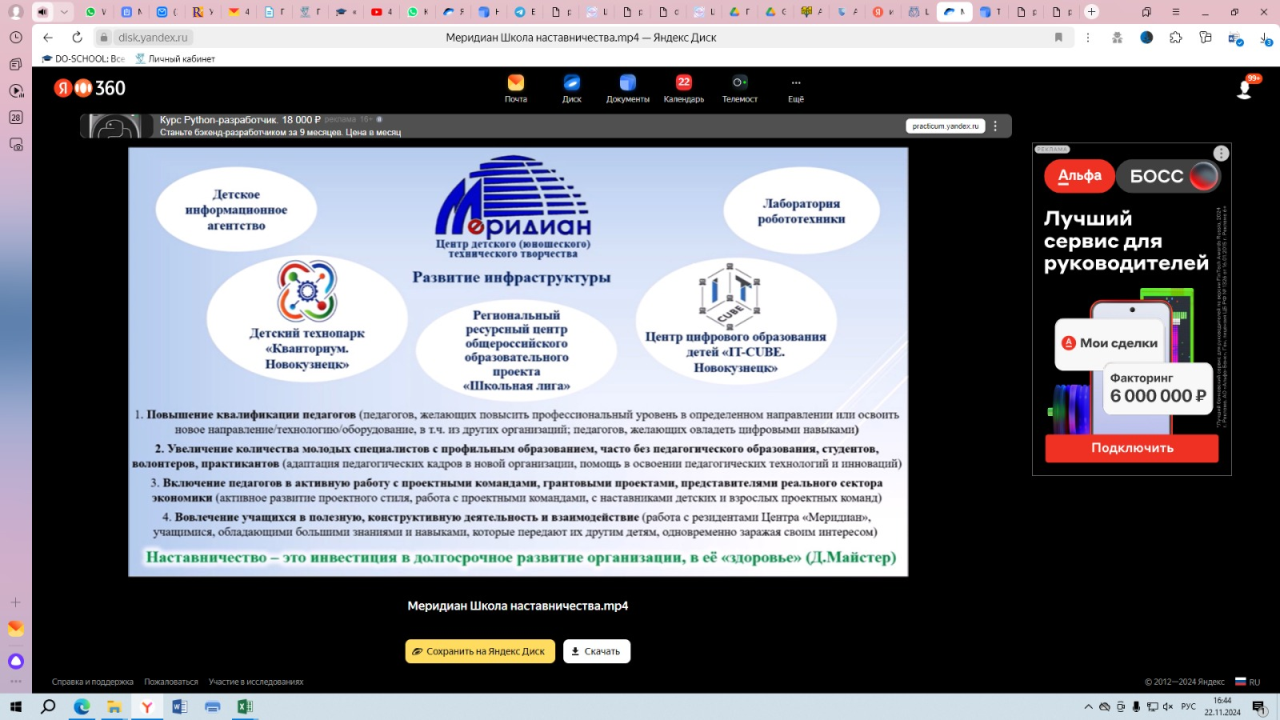 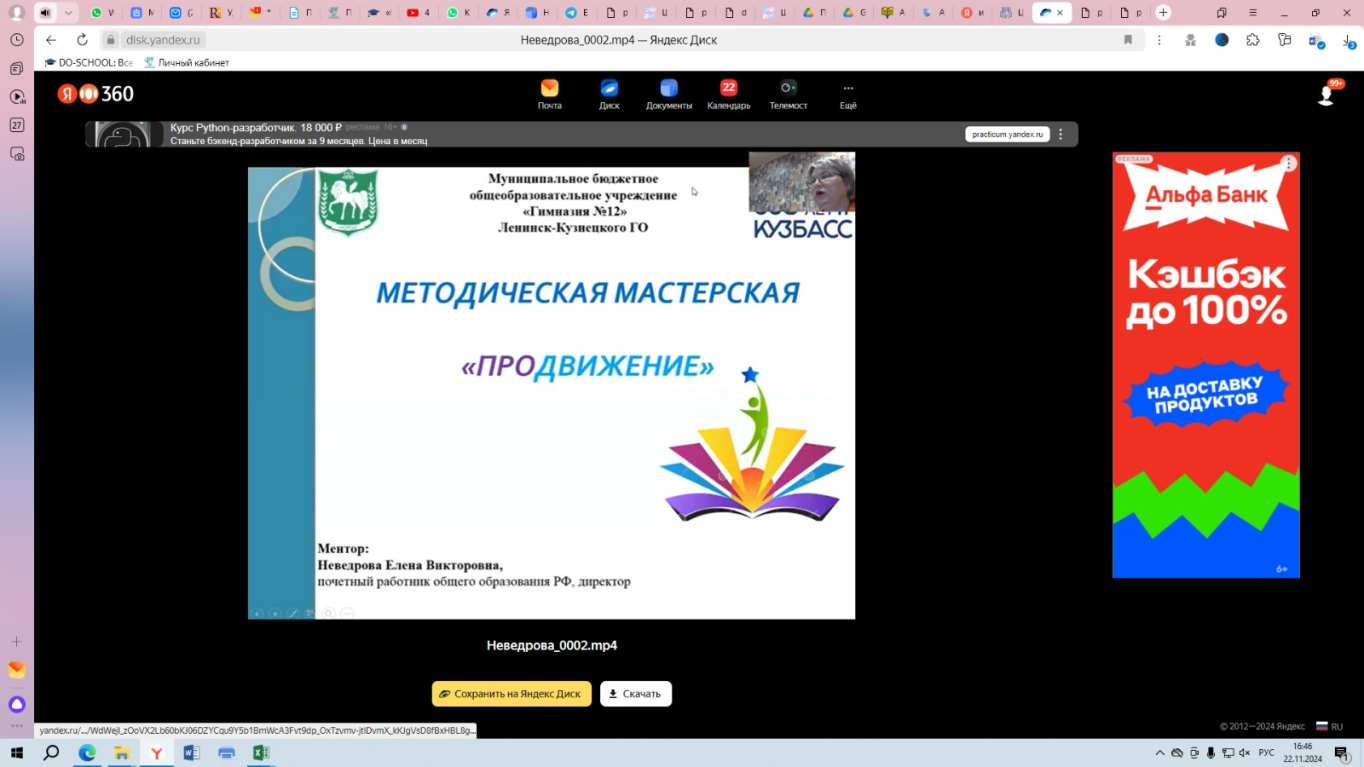 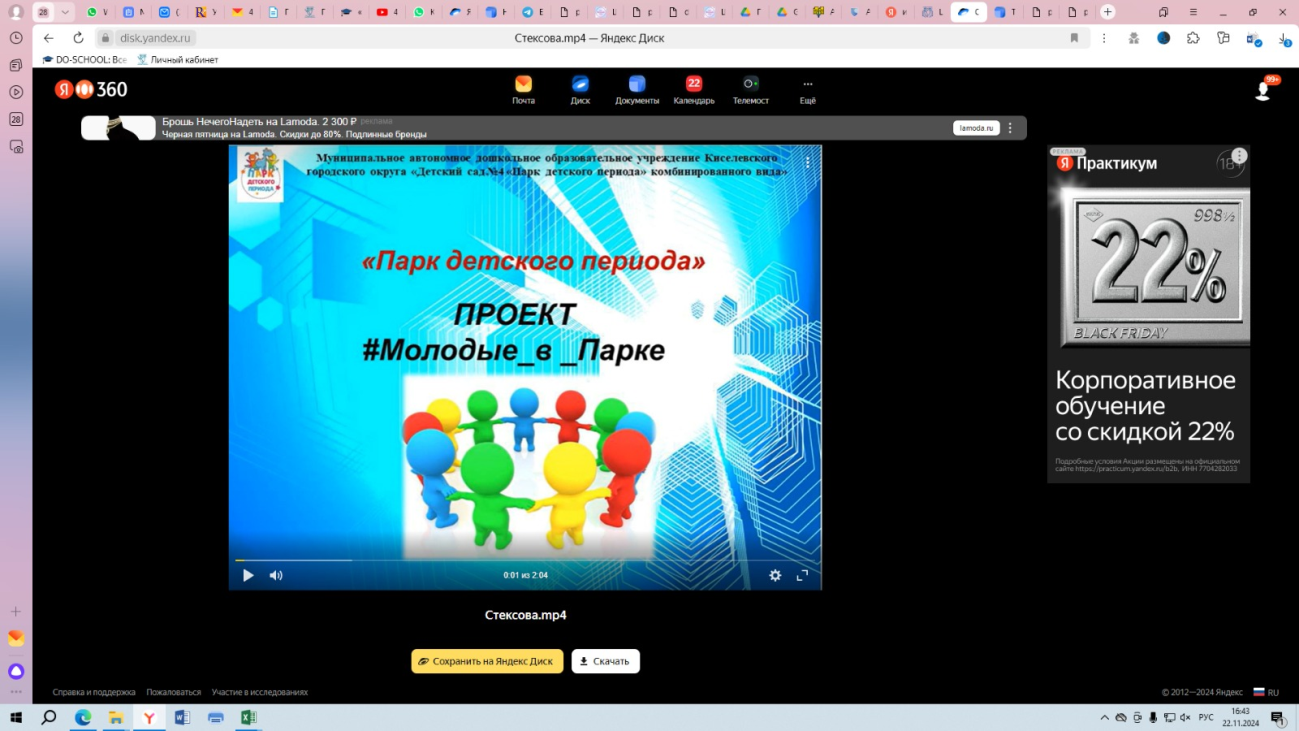 Приглашаем к сотрудничеству!
ЦНППМ ИРО Кузбасса
8 (3842) 31-15-95
ipk@kuz-edu.ru